chapter 3
math 10 plus
Nanchang No. 2 High School
Ms.  Albarico
Table of Contents
3.1  Factors and Multiples of Whole Number
3.2 Perfect Squares, Perfect Cubes, and   
      Their Roots
3.3 Common Factors of a Polynomial
3.4 Math Lab: Modelling Trinomials as 
      Binomial Products
3.5 Polynomials of the Form x2+ bx + c
3.6 Polynomials of the Form ax2+ bx + c
3.7 Multiplying Polynomials
3.8 Factoring Special Polynomials
3.1 & 3.2 Curriculum Outcome
Students will be expected to demonstrate an understanding of factors of whole numbers by determining the prime factors, greatest common factor, least common multiple, square root, and cube root.
3.1 & 3.2  Specific Outcomes
Determine the prime factors of a whole number.
Explain why the numbers 0 and 1 have no prime factors.
Determine, using a variety of strategies, the greatest common factor or least common multiple of a set of whole numbers, and explain the process.
Determine, concretely, whether a given whole number is a perfect square, a perfect cube, or neither.
Determine, using a variety of strategies, the square root of a perfect square, and explain the process.
Determine, using a variety of strategies, the cube root of a perfect cube, and explain the process.
Solve problems that involve prime factors, greatest common factors, least common multiples, square roots, or cube roots.
Lesson 3.1
PRIME FACTORIZATION
The prime factorization of a
natural number is the number
written as a product of its
prime factors.
Prime Factorization Lecture
Prime Factorization Quiz Online
Determining the Prime Factors of a Whole Number
Example 1
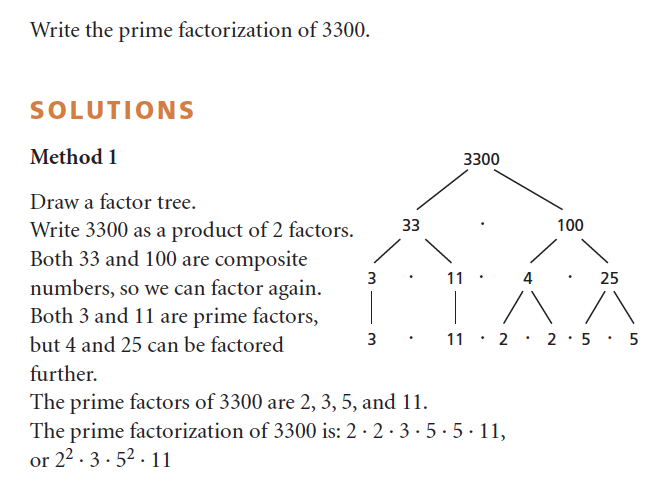 Determining the Prime Factors of a Whole Number
Example 1
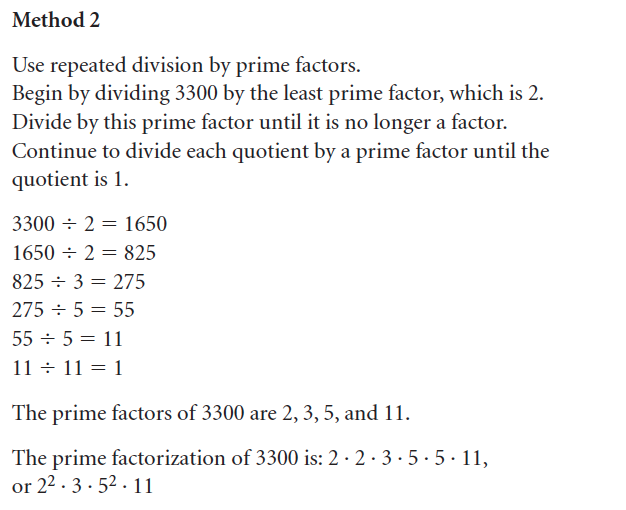 GREATEST COMMON FACTOR
The greatest common
factor of two or more
numbers is the greatest
factor the numbers have in
common.
Greatest Common Factor Module
Greatest Common Factor Quiz Online
Greatest Common Factor Activity
Determining the Greatest Common Factor
Example 2
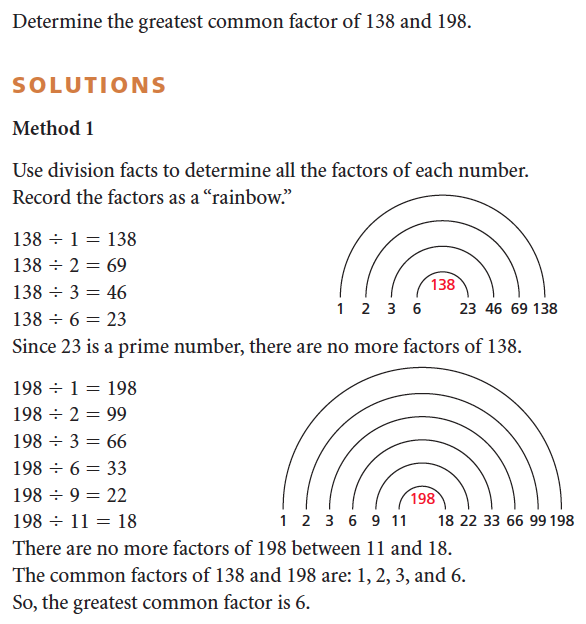 Determining the Greatest Common Factor
Example 2
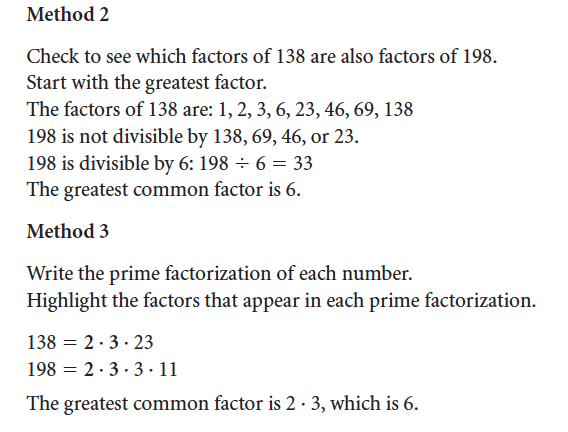 Determining the Greatest Common Factor
Example 2
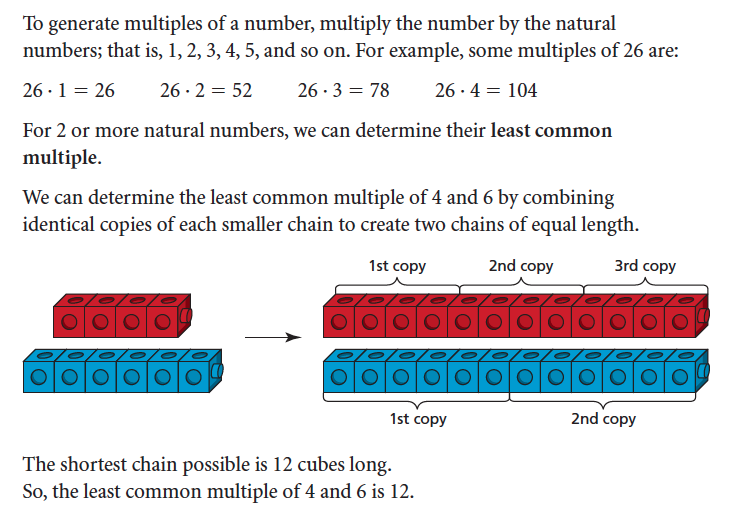 LEAST COMMON MULTIPLE
The least common multiple of two or more numbers is the least number that is divisible by each number.
Least Common Multiple Module
Least Common Multiple Game HG
Least Common Multiple Game SB
Determining the Least Common Multiple
Example 3
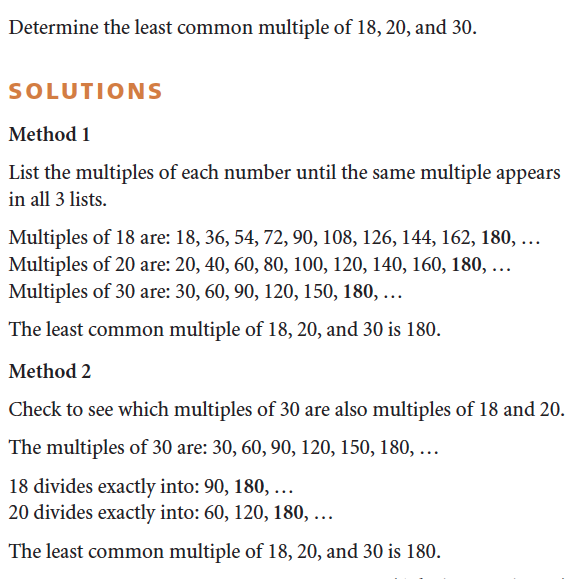 Determining the Least Common Multiple
Example 3
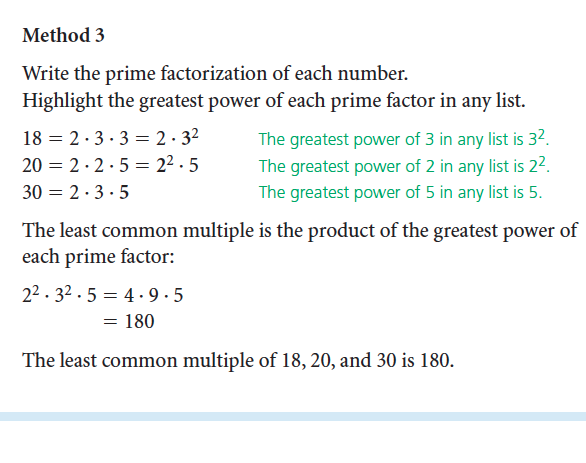 Solving Problems that Involve Greatest Common Factorand Least Common Multiple
Example 4
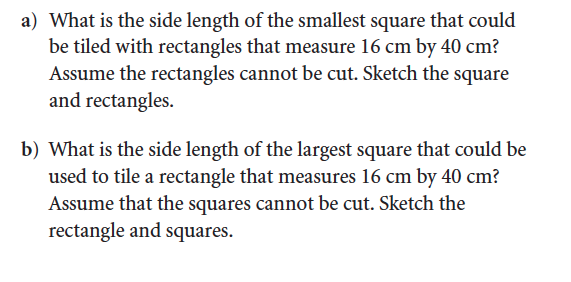 Solving Problems that Involve Greatest Common Factorand Least Common Multiple
Example 4
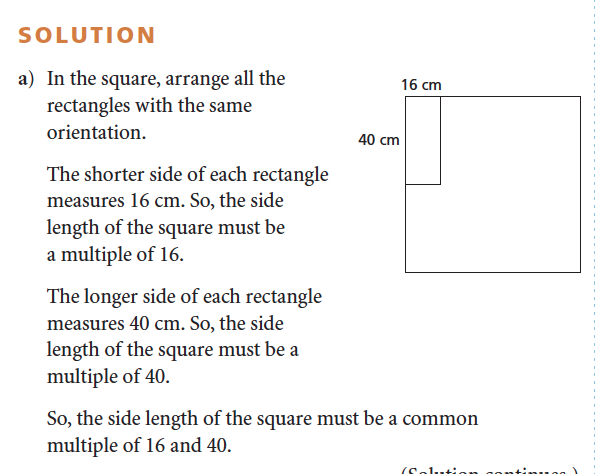 Solving Problems that Involve Greatest Common Factorand Least Common Multiple
Example 4
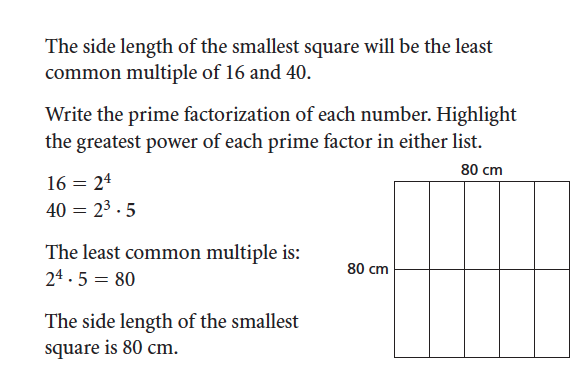 Solving Problems that Involve Greatest Common Factorand Least Common Multiple
Example 4
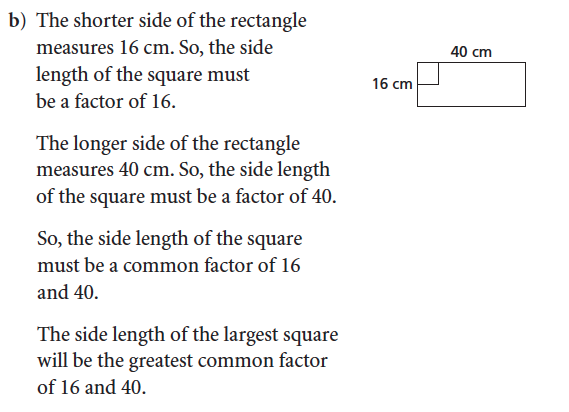 Solving Problems that Involve Greatest Common Factorand Least Common Multiple
Example 4
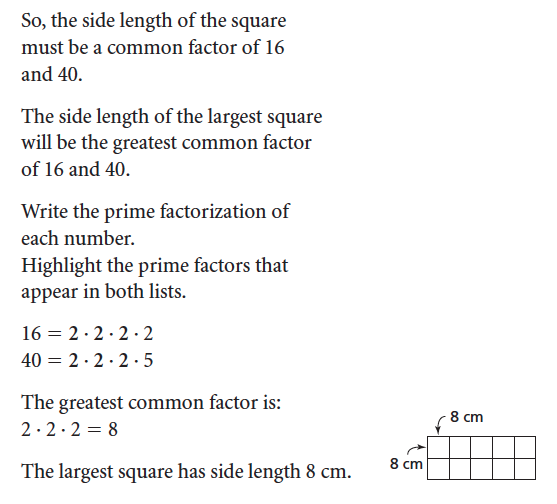 PRACTICE EXERCISES
Answer # 3-11(classwork)
13-22 (homework) on 
pages 140-141.
Lesson 3.2
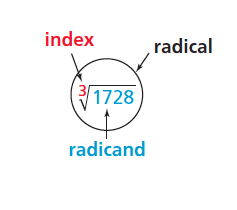 Key Terms
Index - 
Radicand - 
Radical -
Key Terms
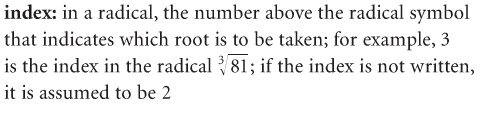 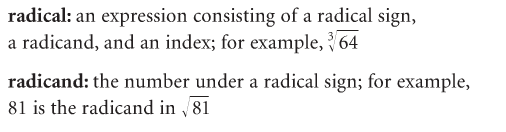 PERFECT SQUARE
Any whole number that can be represented as the area of a square with a whole number side length is a perfect square.
The side length of the square is the square root of the area of the square.
PERFECT SQUARE
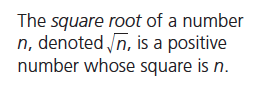 Calculator Command
SQUARE ROOT

Press  2nd  then x2
Determining the Square Root of a Whole Number
Example 1
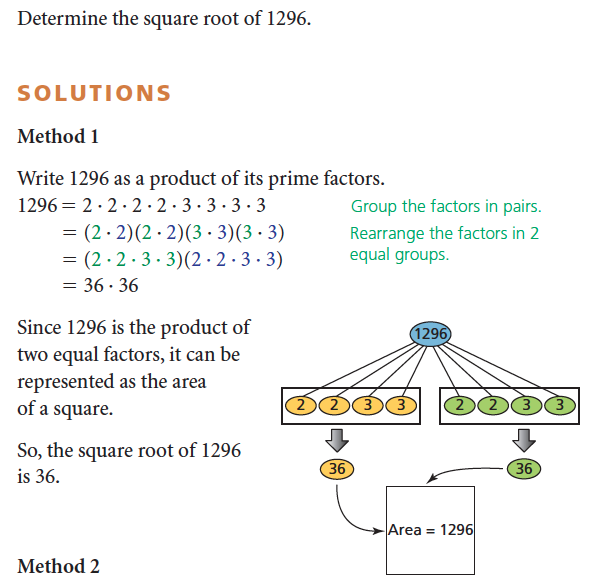 Determining the Square Root of a Whole Number
Example 1
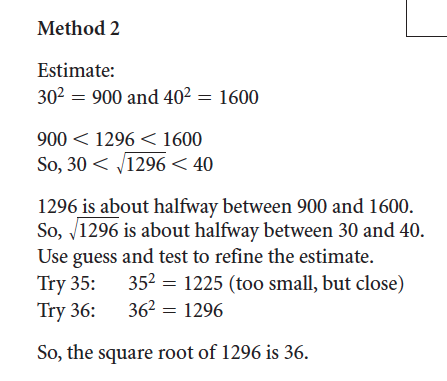 PERFECT CUBE
Any whole number that can be represented as the volume of a cube with a whole number edge length is a perfect cube.

The edge length of the cube is the cube root of the volume of the cube.
PERFECT CUBE
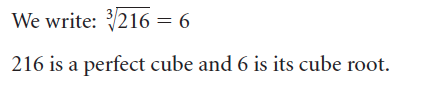 Calculator Command
CUBE ROOT

Press  math  then choose #4
Determining the Cube Root of a Whole Number
Example 2
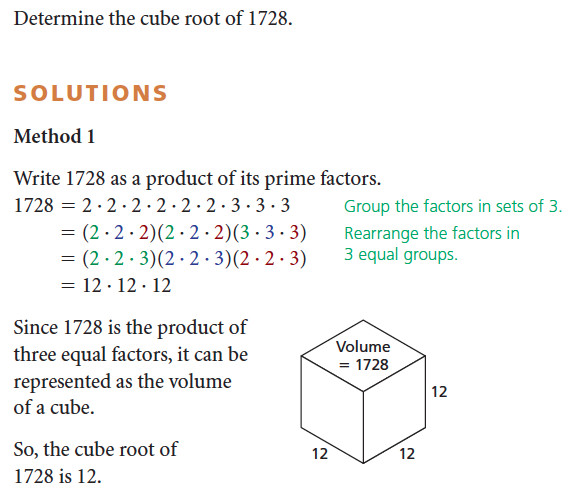 [Speaker Notes: Play the animation.]
Determining the Cube Root of a Whole Number
Example 2
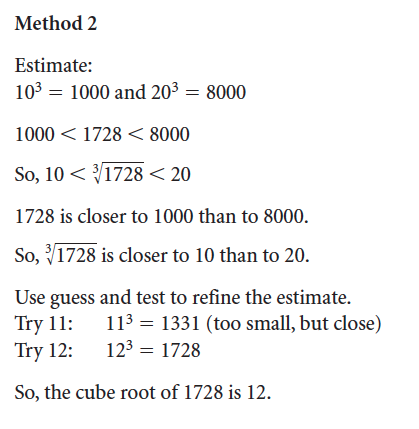 Using Roots to Solve a Problem
Example3
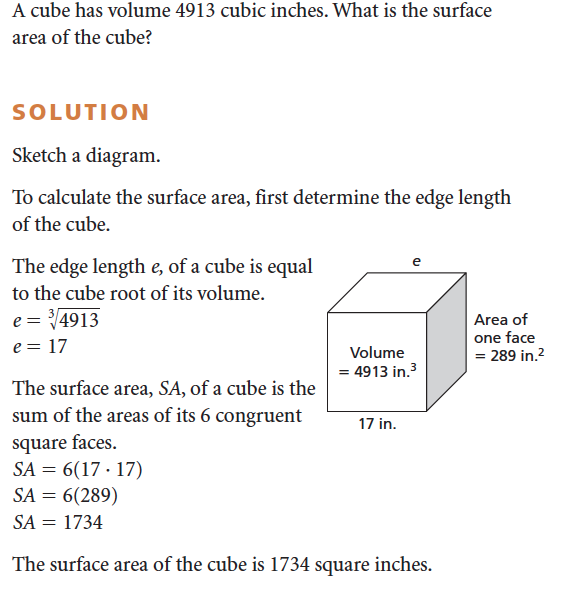 Practice Exercises
Answer # 4-18 on pages 146-147.
Practice Exercises
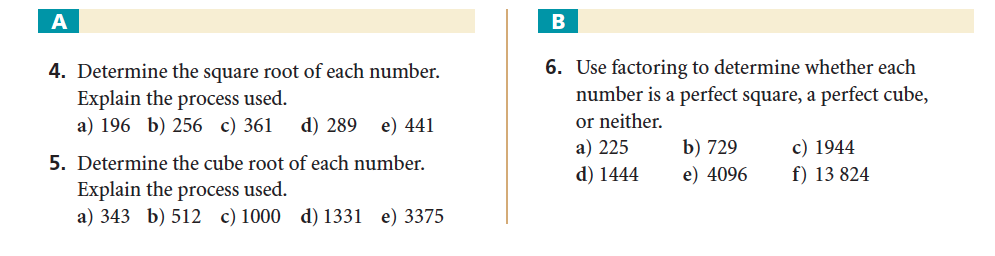 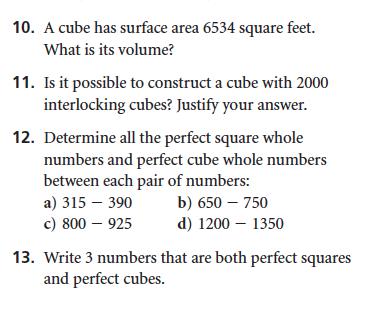 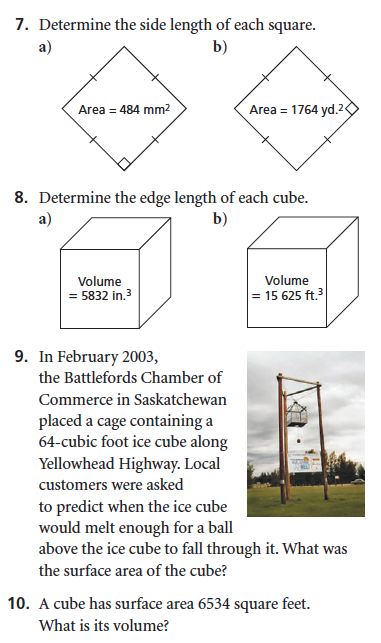 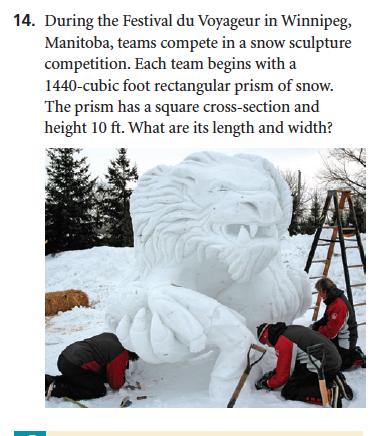 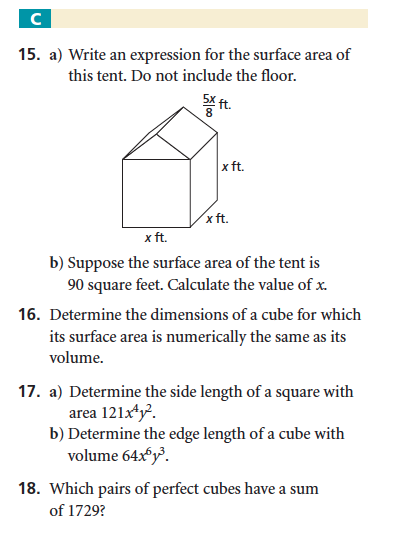 Checkpoint!
Draw the diagram in your notebook on page 148.
Homework!
Answer ASSESS YOUR UNDERTSANDING questions 1-10  in your notebook on page 149.
EXTRA LESSON – CUBE ROOT
Objective: You will be able to determine if a number is a perfect cube and to find the cube root of a number that is a perfect cube.
Perfect Cubes and Cube Roots
Remember

A cube is a three dimensional prism with 6 square faces; so all sides are congruent and all angles are right angles.
Perfect Cubes and Cube Roots
Squares and Cubes:
	Similarities
	- All sides congruent
	- All angles 90 degrees

	Differences:
	- Square is 2 dimensional
	- Cube is 3 dimensional that number’s square root.
Perfect Cubes and Cube Roots
Remember

A number is a perfect square if you can take that many 1 x 1 unit squares and form them into a square.  The side length of the square you form is that number’s square root.
Perfect Cubes and Cube Roots
A number is a perfect cube if you can take that many 1 x 1 x 1 unit cubes and form them into a cube.  The side length of the cube you form is that number’s cube root.is that number’s square root.
Perfect Cubes and Cube Roots
Is 8 a perfect cube?
that number’s square root.
Perfect Cubes and Cube Roots
that.
Perfect Cubes and Cube Roots
that.
Perfect Cubes and Cube Roots
8 is a perfect cube and its cube root is 2
Perfect Cubes and Cube Roots
Is 5 a perfect cube?
Perfect Cubes and Cube Roots
Is 5 a perfect cube?
Perfect Cubes and Cube Roots
Three Dimensions

Perfect Cube


Volume
Perfect Cubes and Cube Roots
Perfect Cube: 8		Cube Root 2

Volume: 8 units3 		Side Length: 2 units
Perfect Cubes and Cube Roots
Perfect Cubes and Cube Roots
Perfect Cube: 		Cube Root 

Volume:   units3 		Side Length:   units
Perfect Cubes and Cube Roots
Perfect Cubes and Cube Roots
Perfect Cube: 		Cube Root 

Volume:   units3 		Side Length:   units
Perfect Cubes and Cube Roots
Perfect Cubes and Cube Roots
Perfect Cubes and Cube Roots
Perfect Cubes and Cube Roots
Perfect Cubes and Cube Roots
Perfect Cubes and Cube Roots
Perfect Cubes and Cube Roots
Perfect Cubes and Cube Roots
Perfect Cubes and Cube Roots
Perfect Cubes and Cube Roots
Perfect Cubes and Cube Roots
Perfect Cubes and Cube Roots
Perfect Cubes and Cube Roots
Perfect Cubes and Cube Roots
Perfect Cubes and Cube Roots
Perfect Cubes and Cube Roots
Practice

Is 827 a perfect cube?
Conclusion: You can now determine if a number is a perfect cube and find the cube root of a number that is a perfect cube.